Using I-Poems for Deeper Insights in Qualitative Data Analysis
Lisa Ballard
5th of December 2024
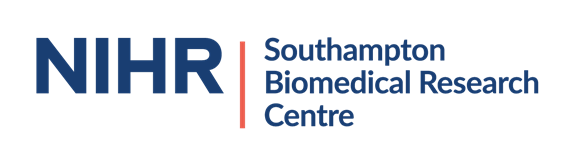 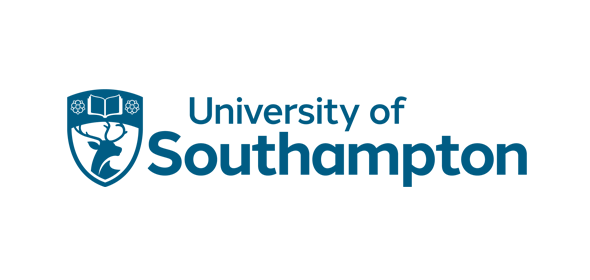 ABOUT me
I’m a health psychologist and a senior research fellow (University of Southampton). I’m funded by the National Institute for Health Research / Biomedical Research Centre (Southampton). 
My research focuses on the ethical and psychosocial aspects of implementing new technologies in healthcare.
I-Poems
5th Dec 2024
2
What to expect
1
2
3
A bit about i-poems
A bit about the topic
A few examples
Adding to Chloe’s slide on methods
People deliberating the decision to undergo predictive genetic testing for Huntington’s Disease
I-Poems, We-Poems, & poems
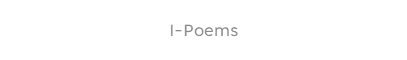 5th Dec 2024
3
i-Poems
You can use I-Poems to identify the different types of ‘voices’ in which the participant speaks. Especially those in counterpoint to each other, for example:
conflicting/complementary
resisting/capitulating
confident/distressed
firm/struggling

Strengths
Can be used with any text that contains a first-person voice
Traces participants’ sense of self within and across interviews
Systematic series of steps to follow
Drawbacks
Practical
Time-consuming
Epistemological
I-poems constructed by researcher
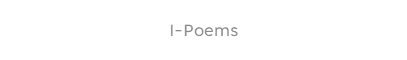 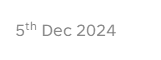 4
I-poems are part of four main listenings:
Overall story the participant is relating and the researcher’s emotional/intellectual response 
How participant speaks about themselves (I-poem) 
How participant speaks about their relationships with others
Cultural and political contexts, and social and economic structures

Gilligan, C. (2015) The Listening Guide Method of Psychological Inquiry, Qualitative Psychology. 2(1): 69–77
The ‘listening guide’ method (Gilligan, 2015)
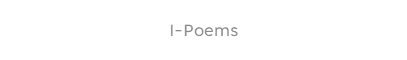 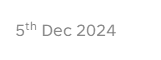 5
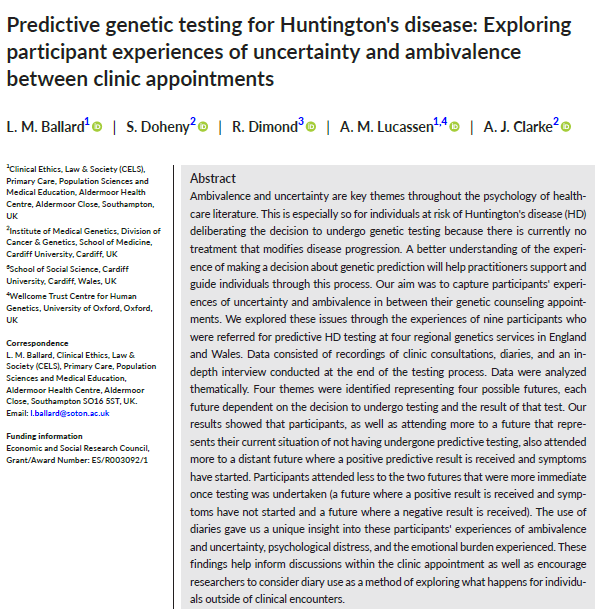 Research topic
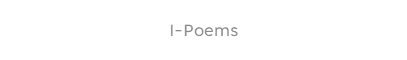 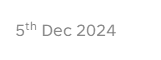 6
Chronological I-Poem
All the incidence of ‘I’ as they appear in the data with the word(s) that follow
themed I-Poem
All the incidence of ‘I’ as they appear in the data with the word(s) that follow, but arranged into themes
Chronological We-Poem
All the incidence of ‘we’ as they appear in the data with the word(s) that follow
Researcher Constructed Poem
All the participants own words, but constructed by the researcher (not chronological or really an I-Poem 😬)
I-Poems
5th Dec 2024
7
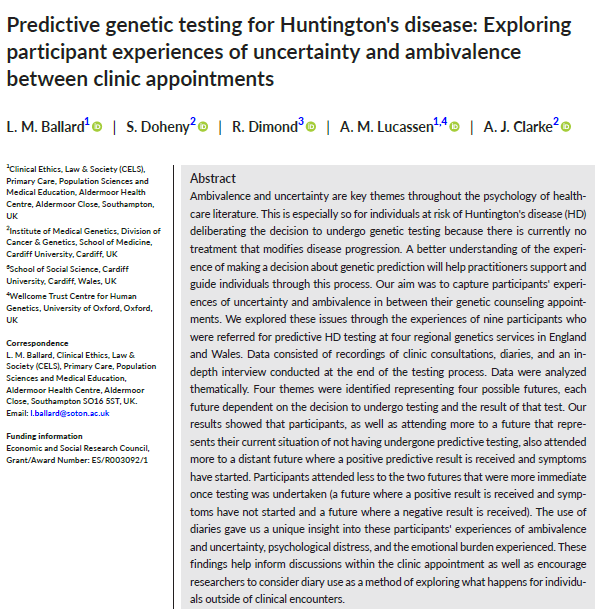 How I have used I-Poems: Conference presentation
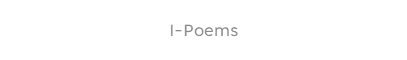 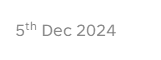 8
Chronological I-Poem
FINDINGS

Theme: Absence of hope – ‘Hope for the best, prepare for the worst’

‘I’ Poem from P10_F_18-20 [an excerpt from their diaries]
I think
I feel
I won’t
I know
I am in
I still
I am ready
I think
I imagine 
I am really scared
I have, I have
I would
I said
I am planning
I don’t, I maybe
I am affected
I don’t
I have
I do, I do, I try
I am 100% affected
I’m around
I act
I know
I do, I try
I am scared
I start
I feel
I try
I tell
I feel, I hear, 
I hear, I feel
I thought
I don’t
I suppose
I am thinking
I am afraid.
How I have used I-Poems: Conference presentation
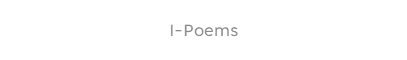 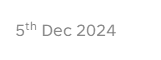 9
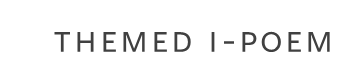 I stand in my shed
I look at everything that’s in it
I look at all my tools
I can use these
I do all the repairs
I love doing stuff with my hands
I fix cars
I should probably start thinking about preserving them
I can sell them all on 
I’m just going to go, ‘ah well’
I’m dead anyway
I’ve only got 15 or 20 years
Expanded (more
 words)
Diary data
How I have used I-Poems: an aid to analysis
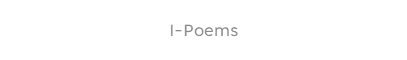 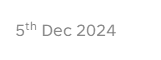 10
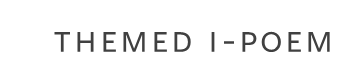 Feeling
I feel
I’m worried 
I don’t want to feel like that all the time
I just didn’t care
I wasn’t angry about anything
I was very up and down
I smoothed out again
I’m not sure how
I’m pleasantly surprised
I’ll be in a bad mood
I felt just totally emotionless
I didn’t marvel at the autumn trees
I did experience
I’m hoping 
I can imagine being elated
I’m not going to end up being flat again
I don’t go round smashing things up 
I just seethe
I sit there and seethe
I can’t be bothered with this anymore
Thinking
I think
I start thinking
I think 
I haven’t thought about it since
I’m going to be in a very bad place
I’ve been lucky
I think maybe all the luck I’ve had has all been saved up and used
I wouldn’t dwell
I normally do
I’m hoping not
Knowing
I would rather know for sure
I have to know
I need to plan
I have or haven’t
I have symptoms or not
I can carry on with life
[If] I am having symptoms now
I’m not bothered
I just want to know
I’m leaning more towards having it
I think it’s, it’s better to be mentally prepared
I’m leaning more towards having it
I’m saying
I think I’m
I’ve got it
I am quite woolly headed
I’m quite forgetful
I can remember
I’ve always been forgetful
I forget to do stuff
How I have used I-Poems: an aid to analysis
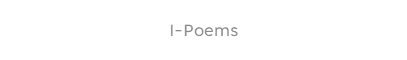 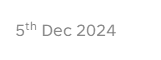 11
Chronological We-Poem
We were on a long weekend anyway
We can get you home quick
We don’t mean it that way
We were okay
We moved
We can give 
We can all hope
[it’s not something] we squirrel away
We talk about it quite a bit
We probably do
We bounce off each other
We’re open books really
We were talking
We need to put in place
We will get it this time
‘We’ Poem
We hope
We rent a house
We can afford
We are all going to die
We were all thinking it
We wouldn’t, we wouldn’t
We met
We all don’t want him to drive
We went shooting
We all went shooting
We all
We come to it
We think
We won’t speak
We get on for a week
We don’t want to have any problems
We don’t want that
We then
Genetic 
relationships
From a clinic consultation
How I have used I-Poems: an aid to analysis
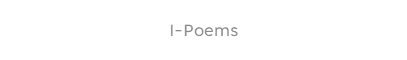 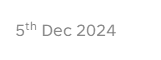 12
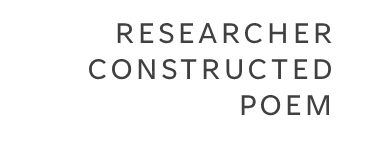 ‘That’s when I start to worry’
When they take the blood on Monday, it's probably gonna become more real to me.
I'm finally gonna start thinking about it more often and thinking about it properly.  
Getting all wound up about it and all despair-ee.
Who knows.  
Who knows.  
Who knows how I'm gonna feel.
[…]
I'm one of those strange people who almost seem to revel in bad situations. 
I like apocalyptic, end of the world type stuff.
I mean, end of the world, you can do what you can like.
Nothing's gonna matter afterwards. 
I'm surprised why I'm not more worried than I am.  
I should be beside myself with worry.  I am with anything else.  
I mean the car failed the MOT yesterday, I'm worrying about that.
[…]
It's pointless having a shed, pointless having everything in it.  
Maybe I should start inventorying stuff so that the wife knows what the tools are and how much they're worth.
In the event that she needs to sell them to make some money. 
For moving on with her life. 
I want to be able to provide for them.  
I don't have anything that will last, aside from my tools.
That's when I start to worry.
From diary 
data
How I have used I-Poems: an aid to analysis
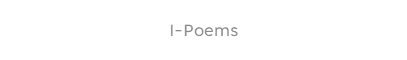 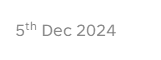 13
THANK YOU
Lisa Ballard
l.ballard@soton.ac.uk
@drlmhb.bsky.social
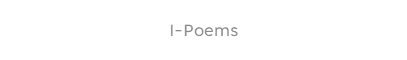 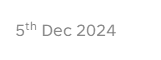 14